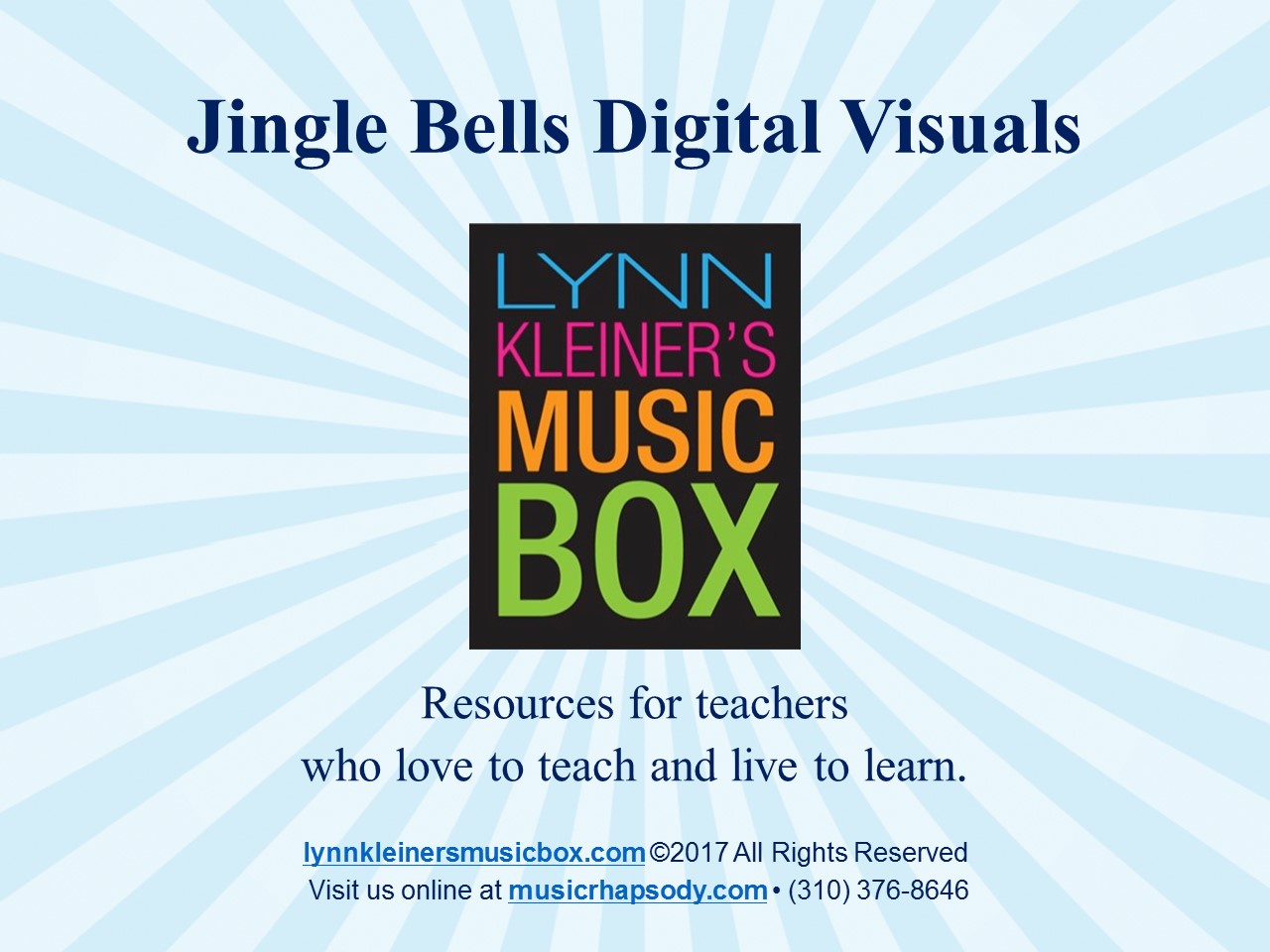 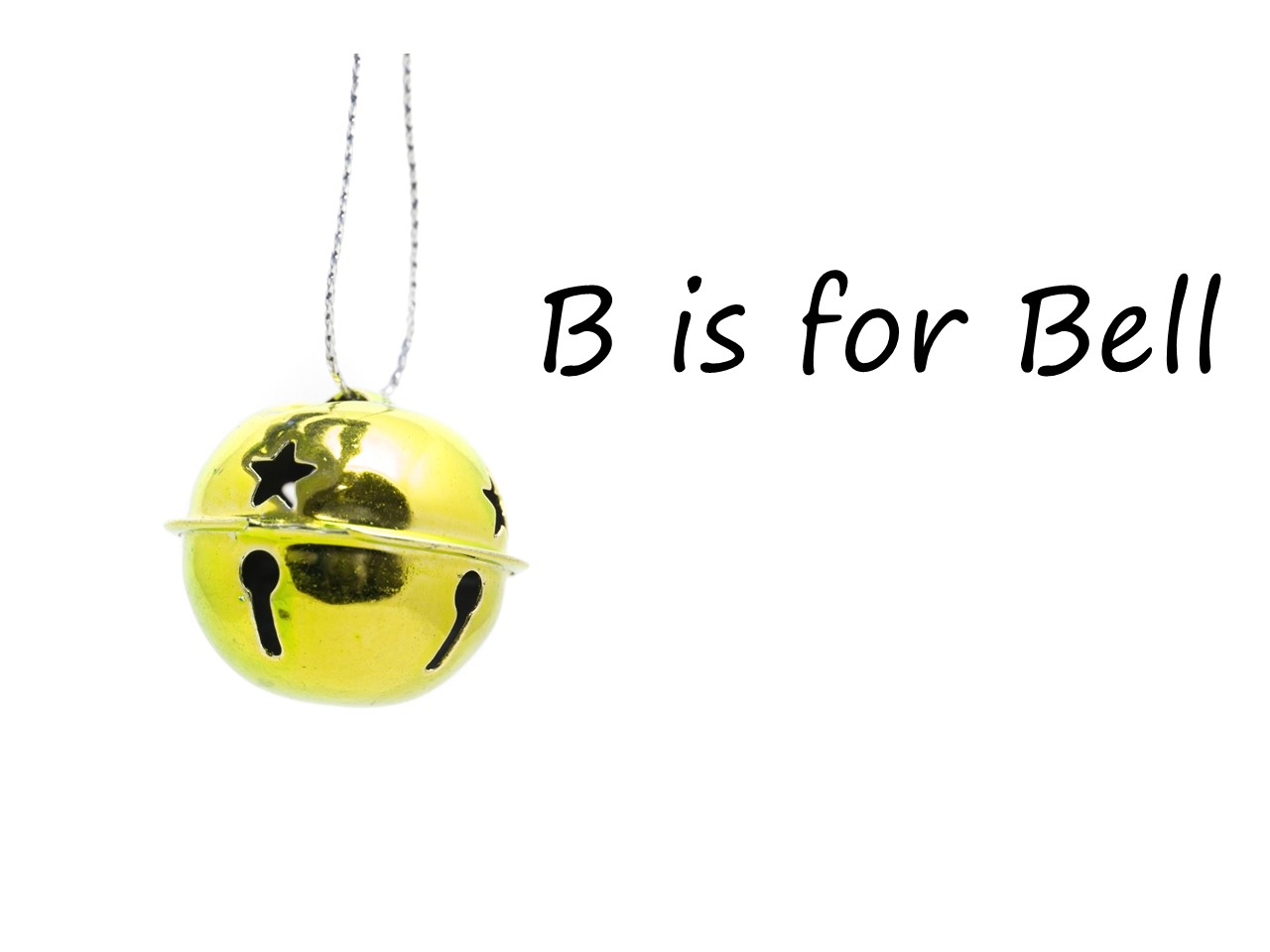 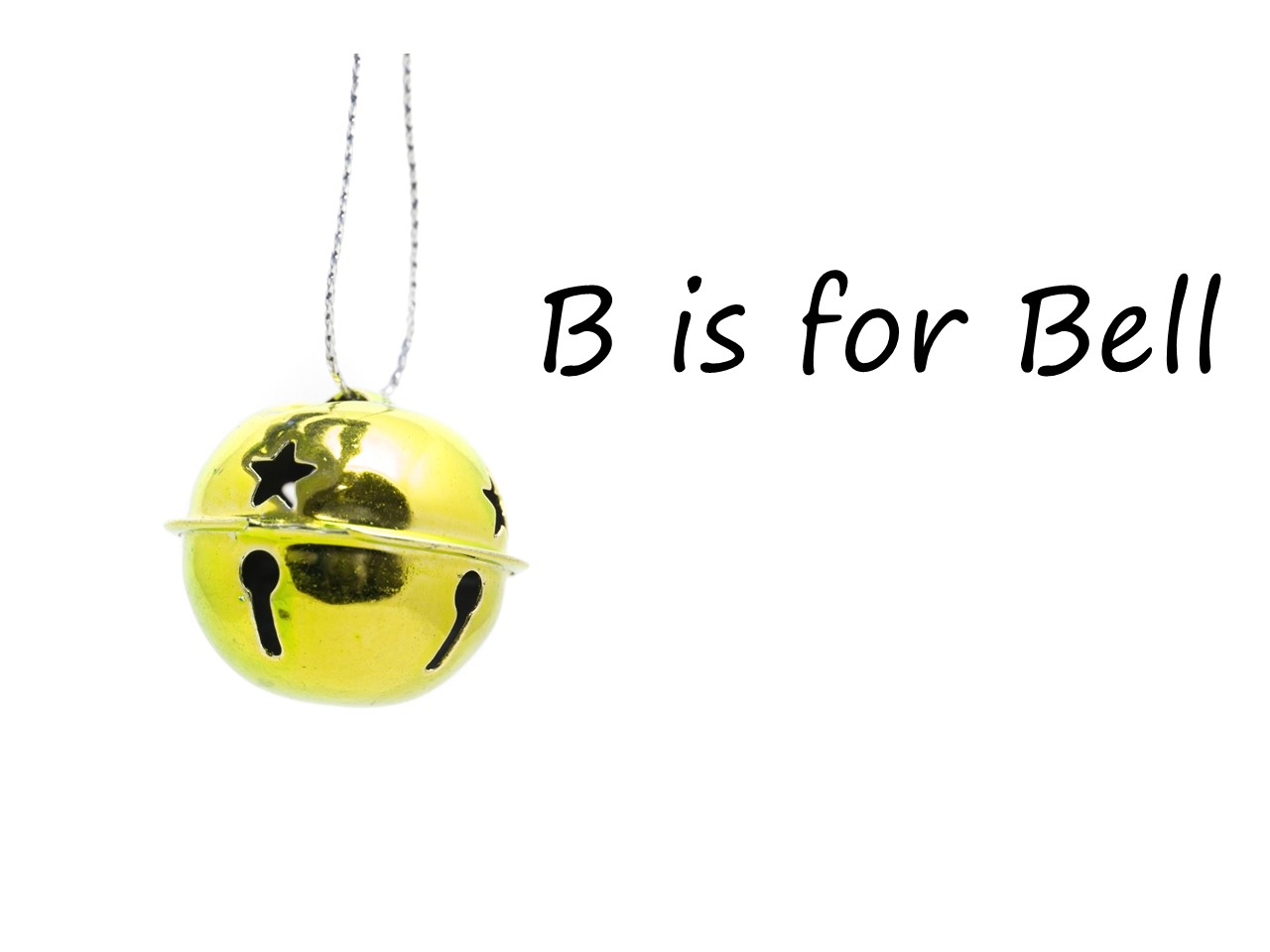 Throw   =     D
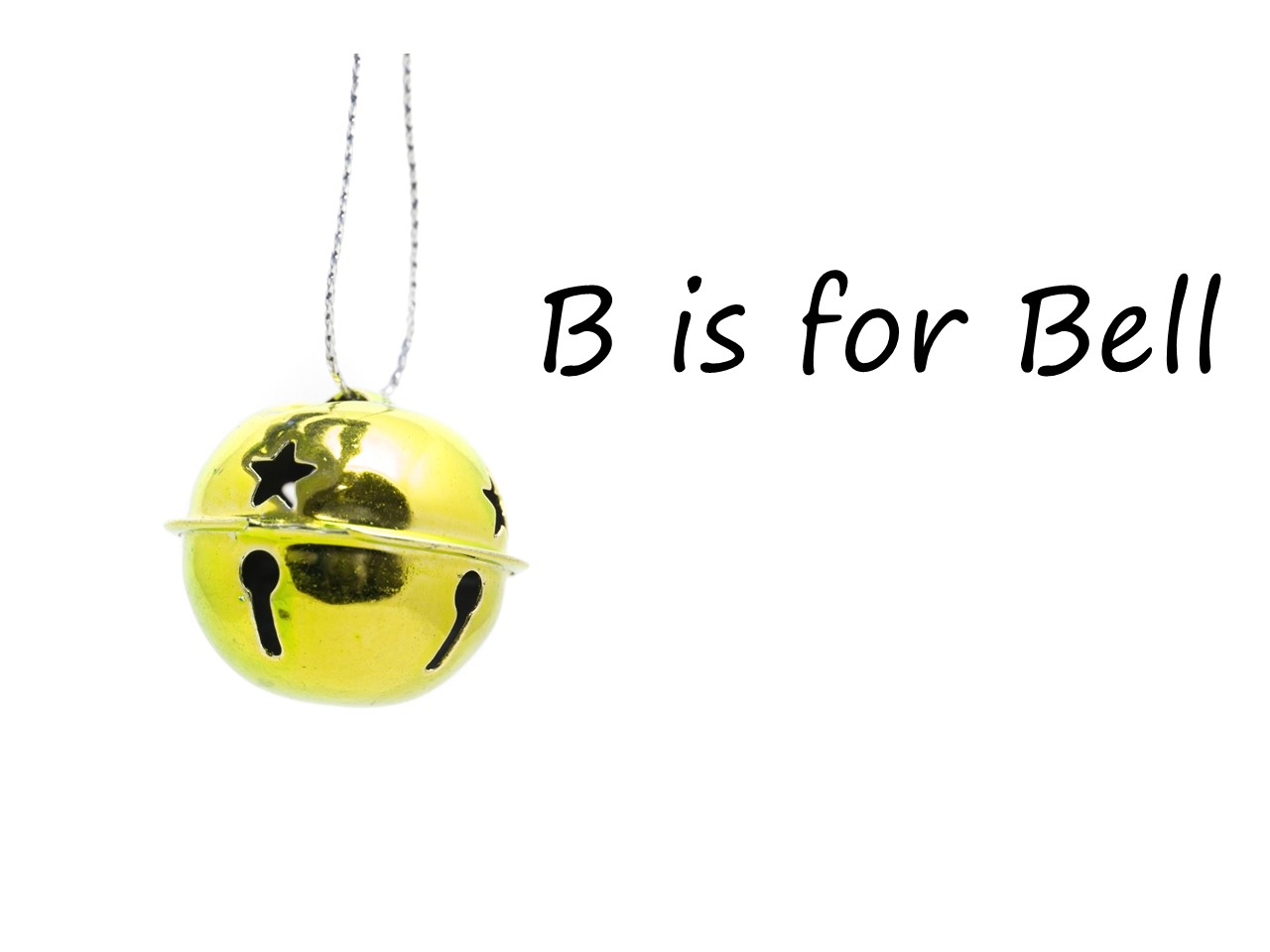 Throw = D      Drop  = G
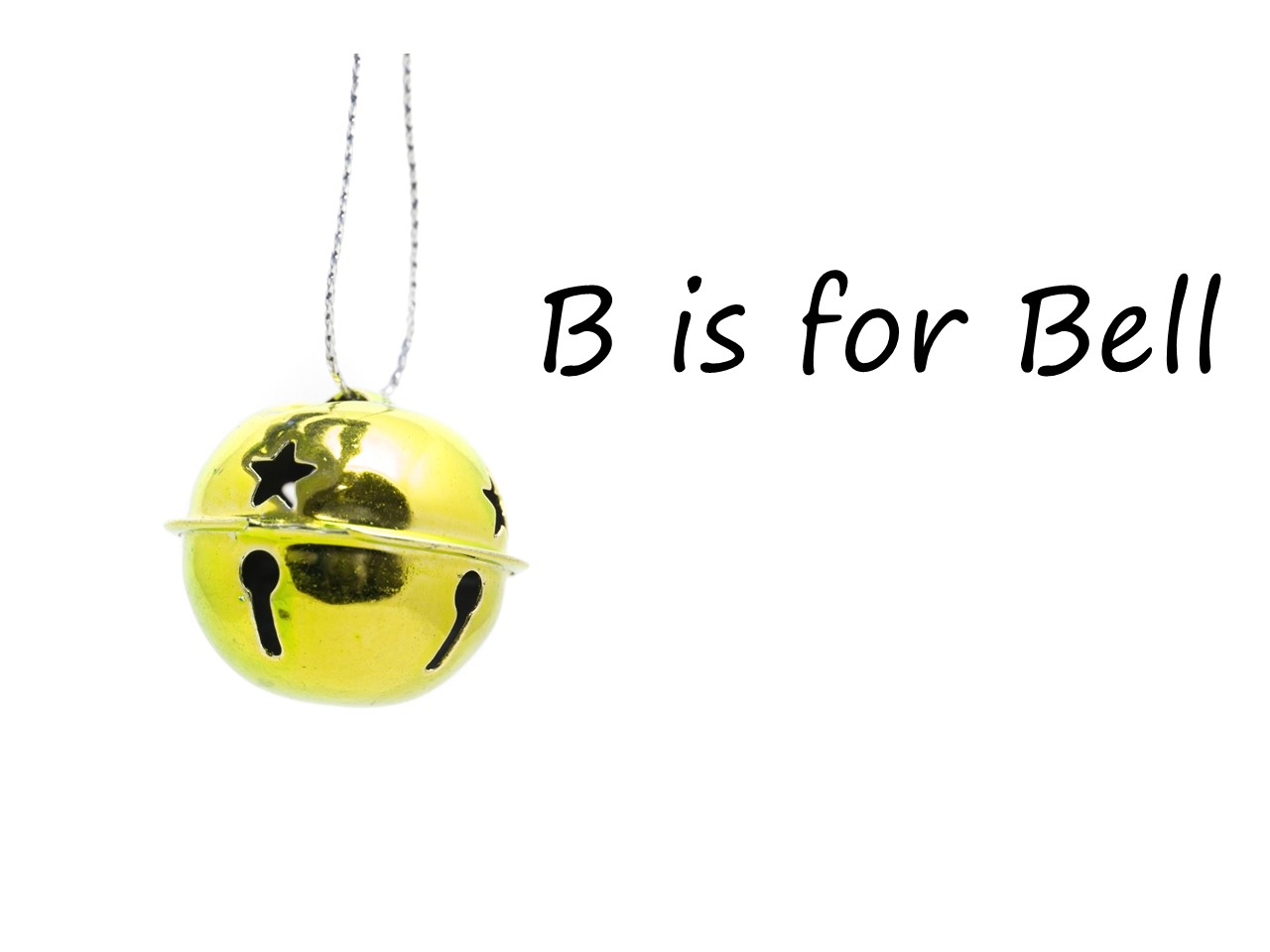 Throw = D    Drop = G   Pick up = A
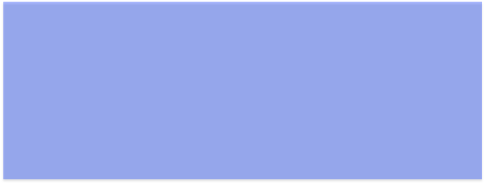 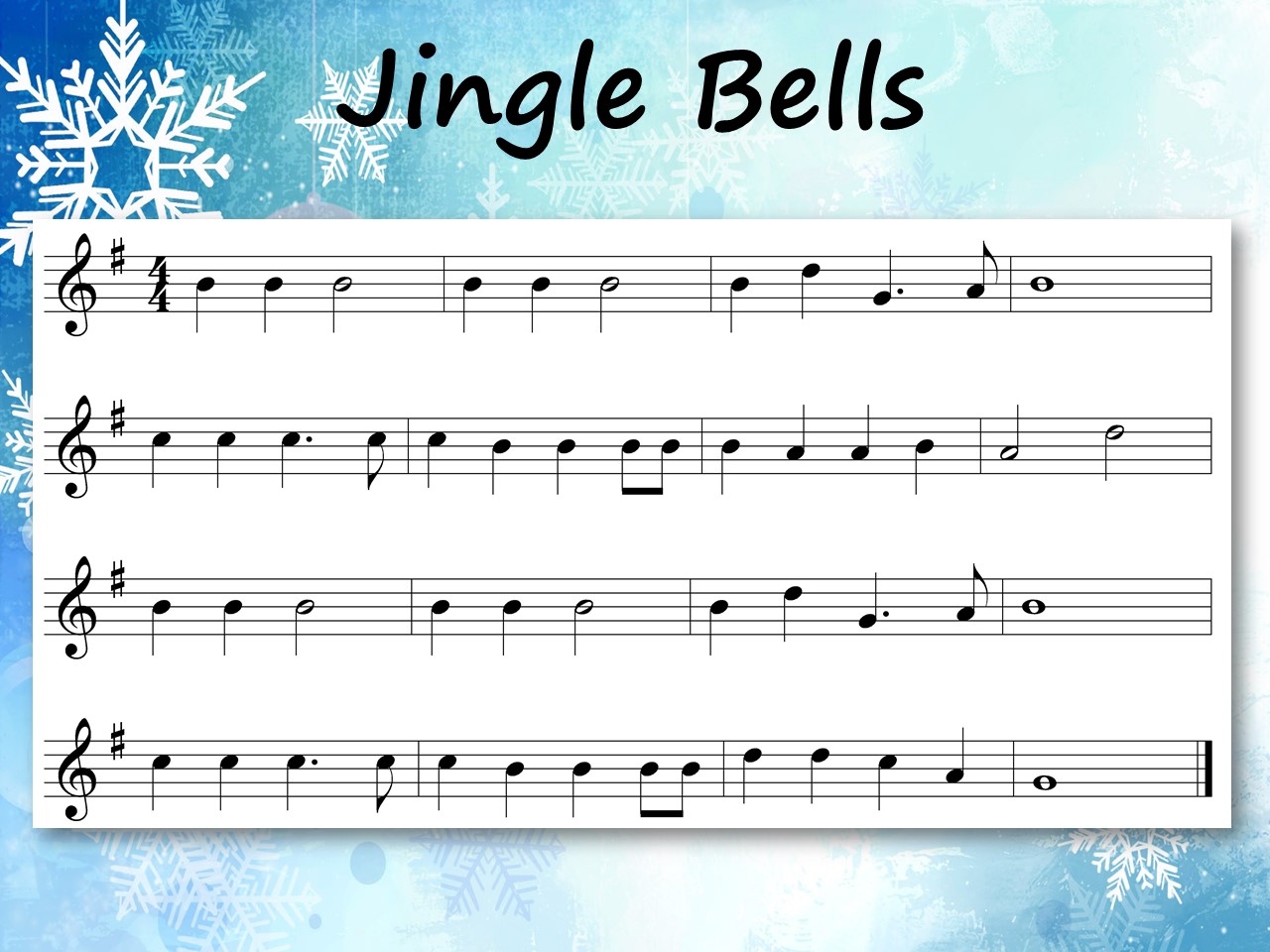 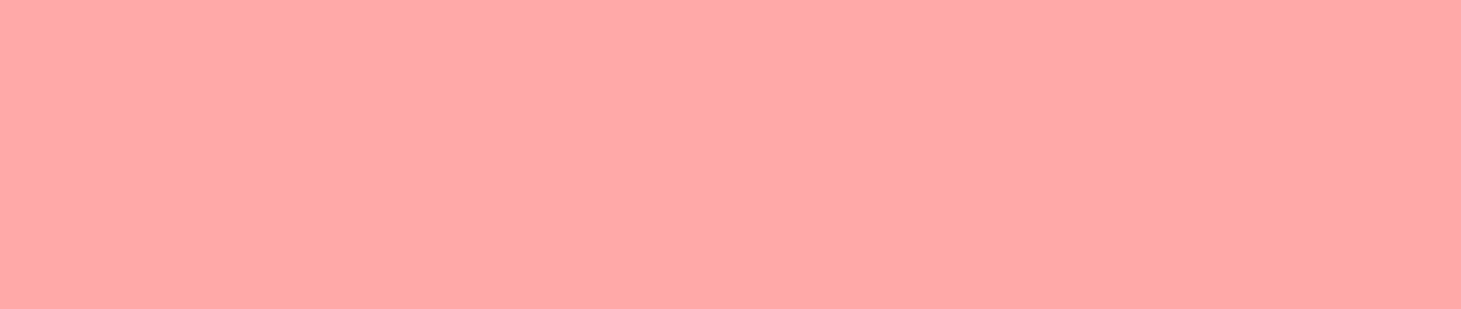 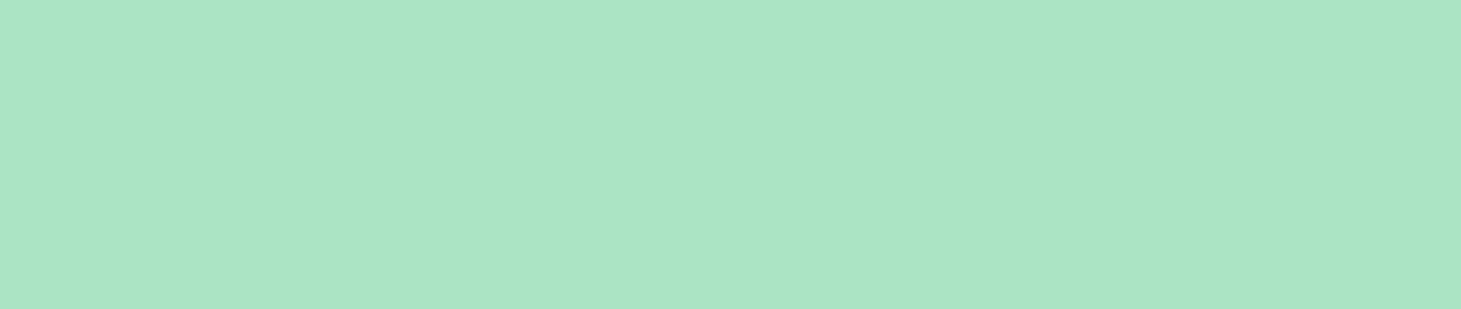 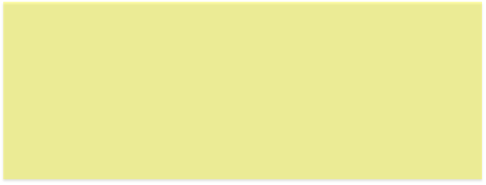 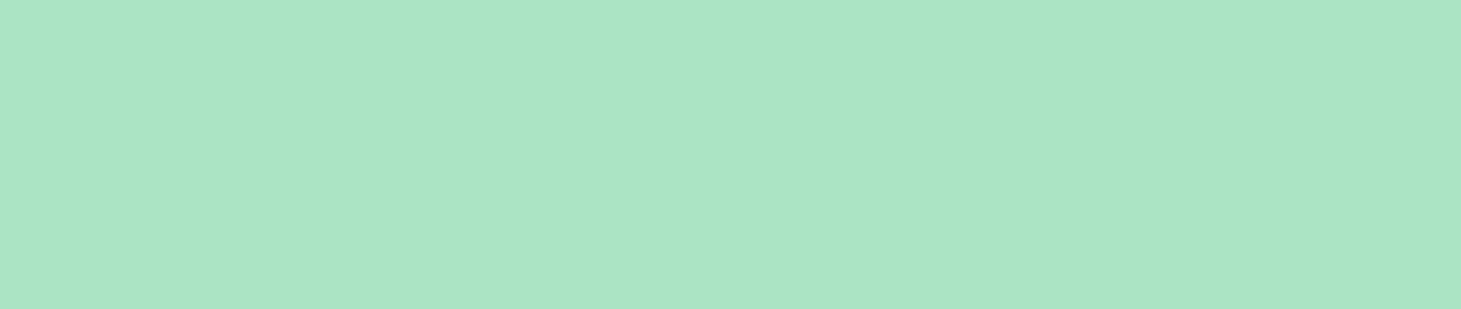 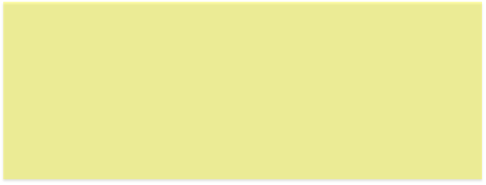 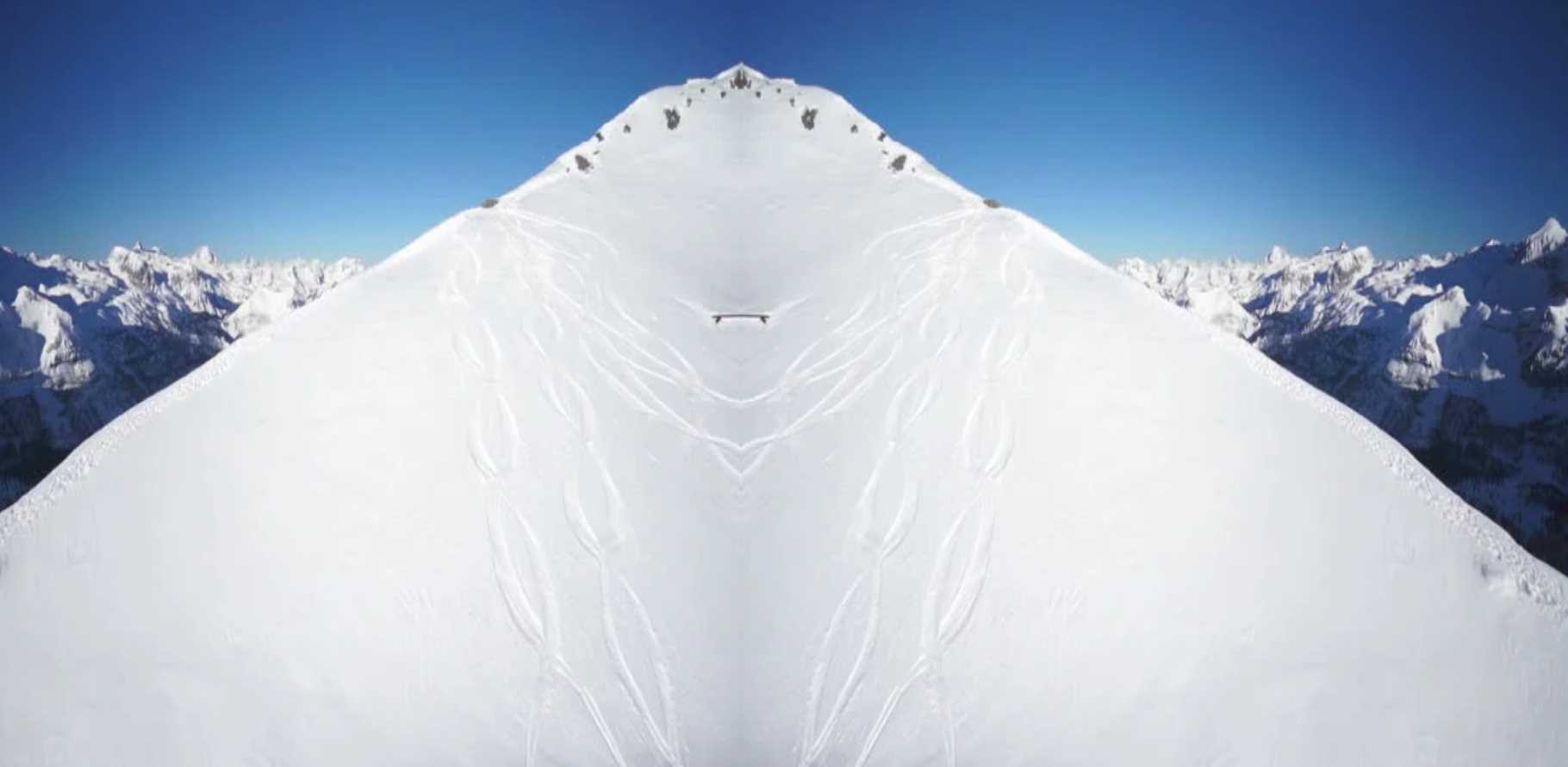 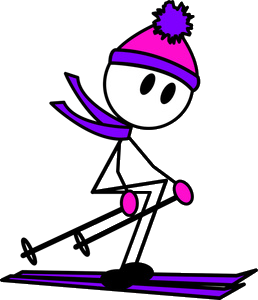 C              
		B            BB
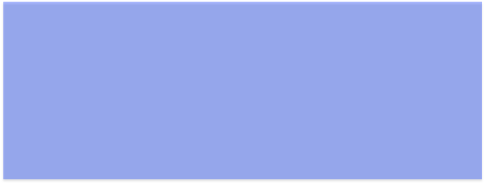 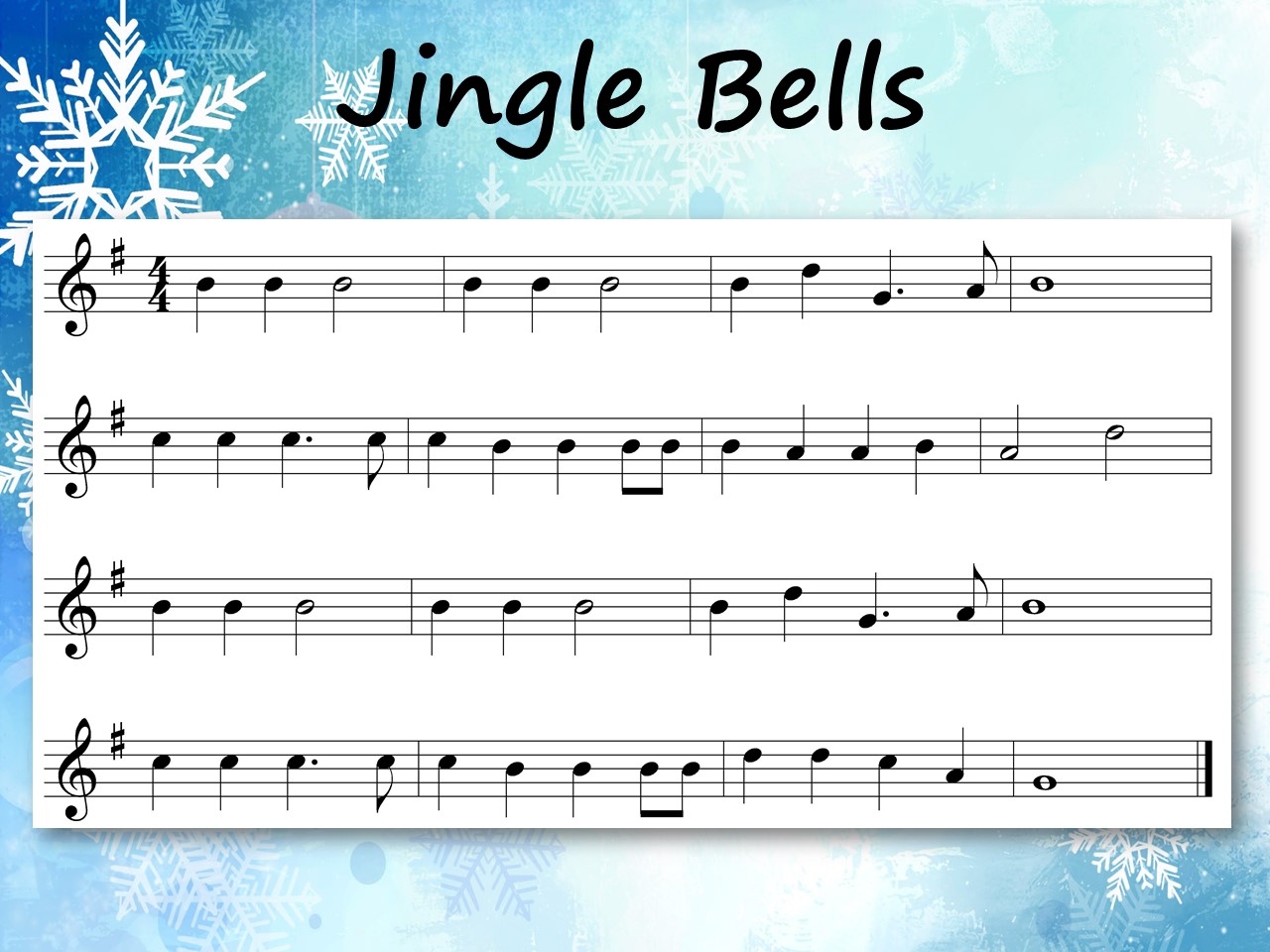 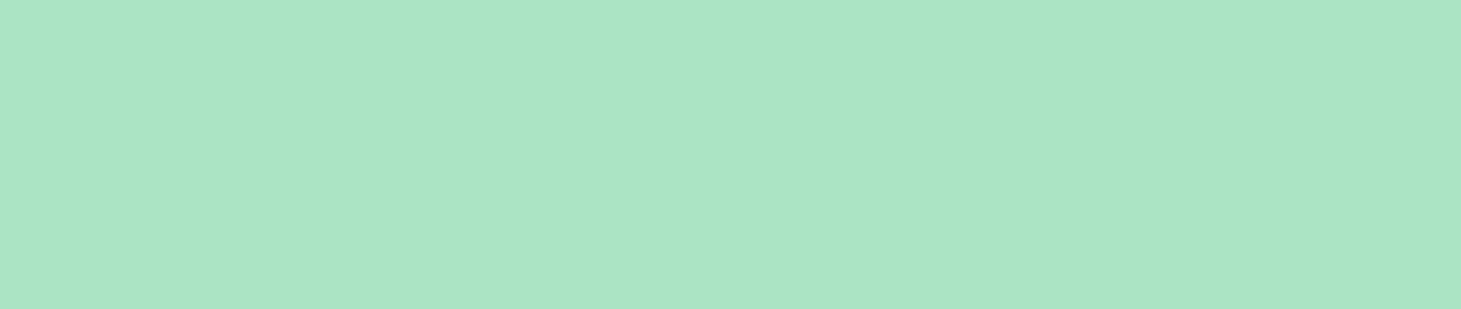 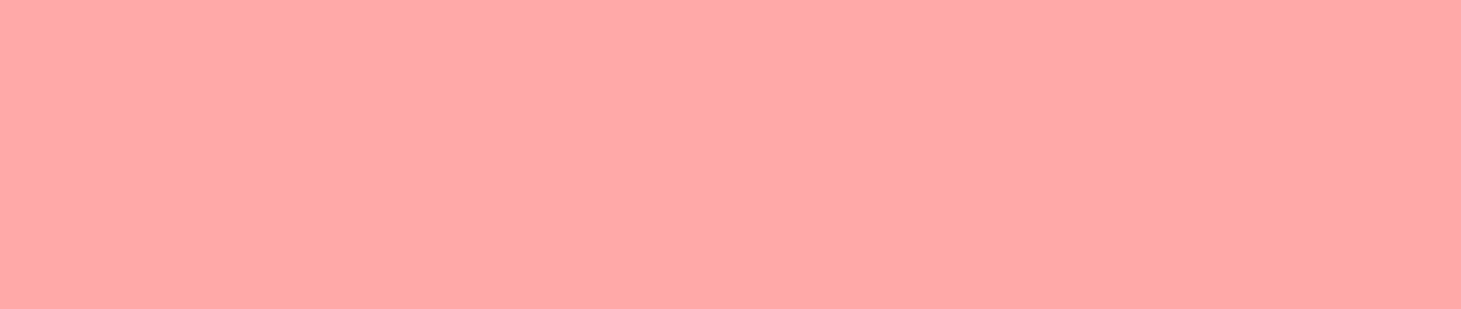 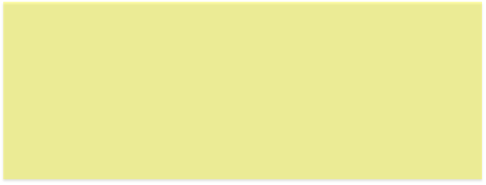 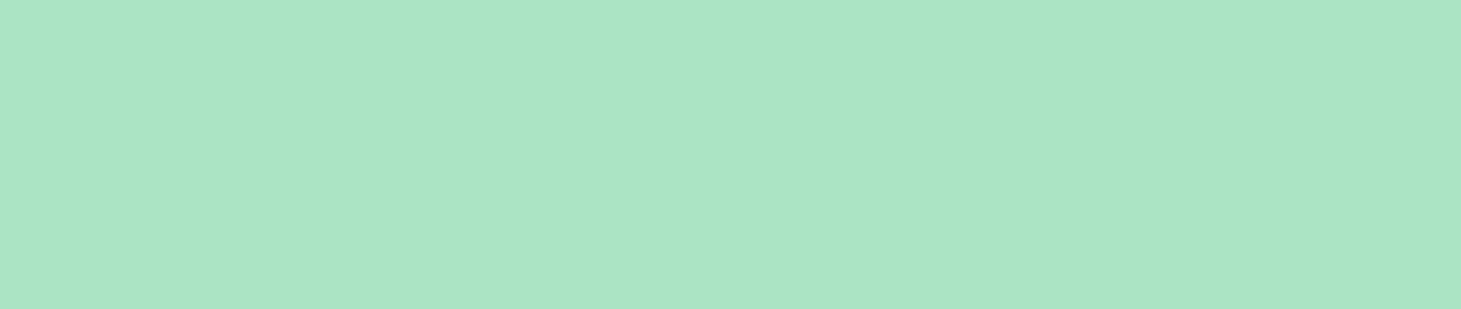 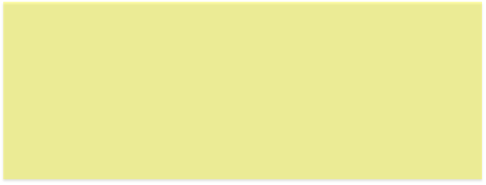 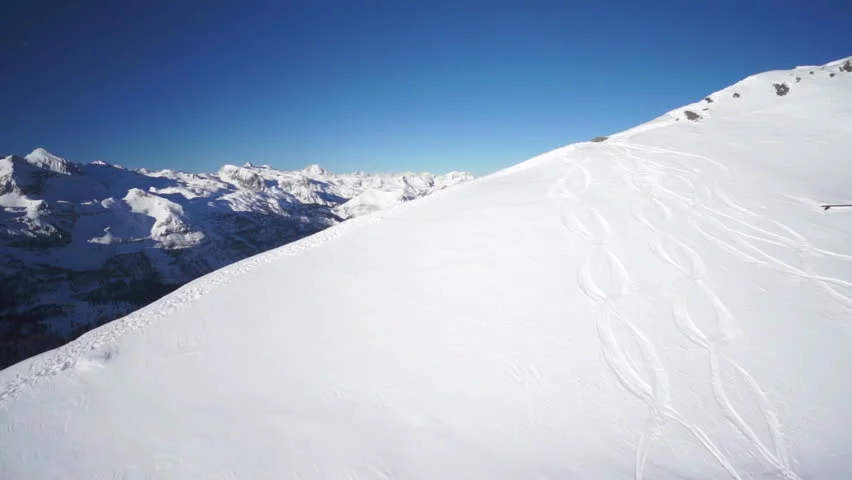 D
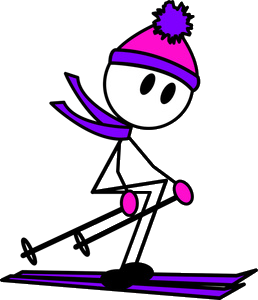 B
B
A     A                       A
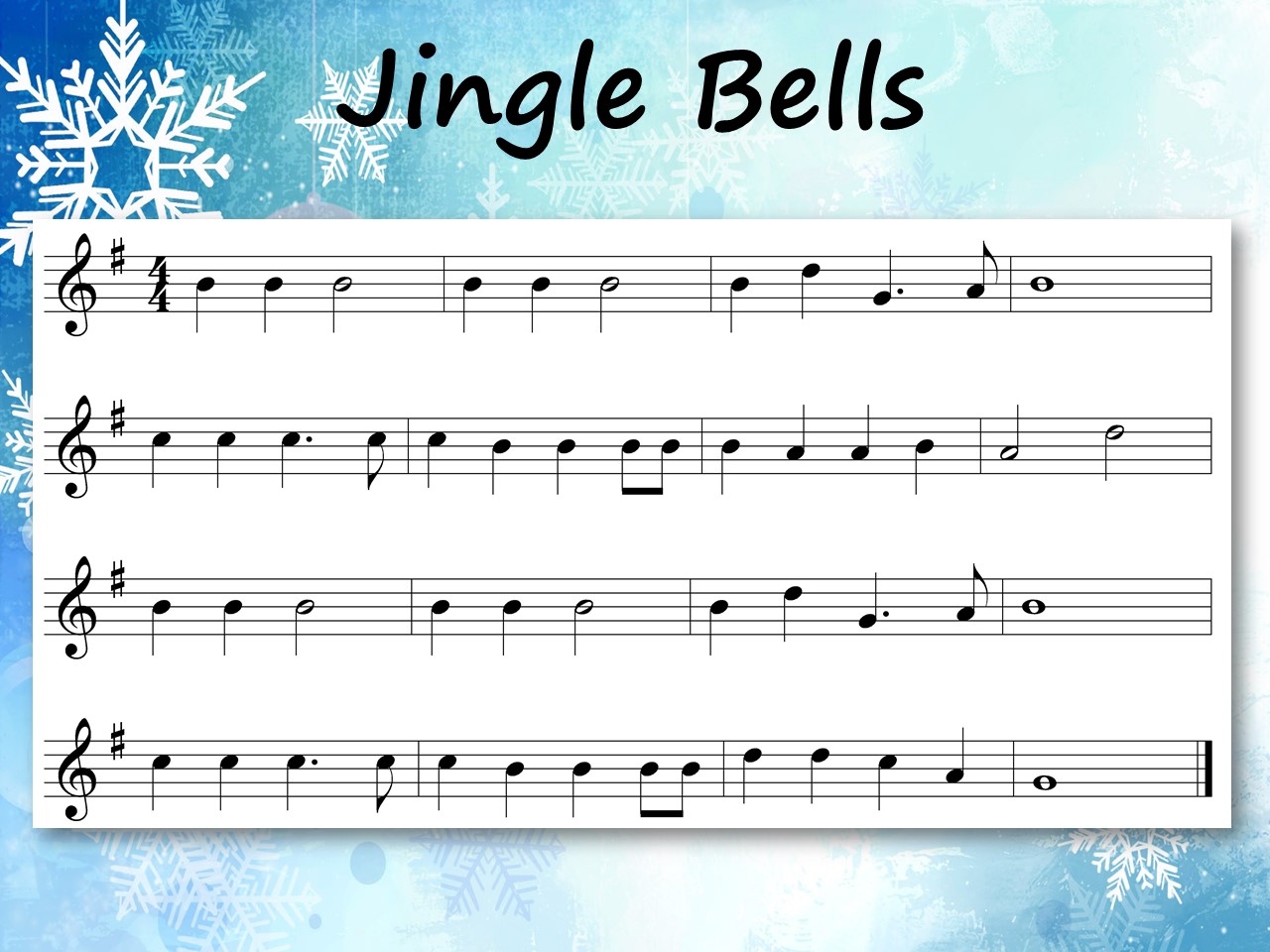 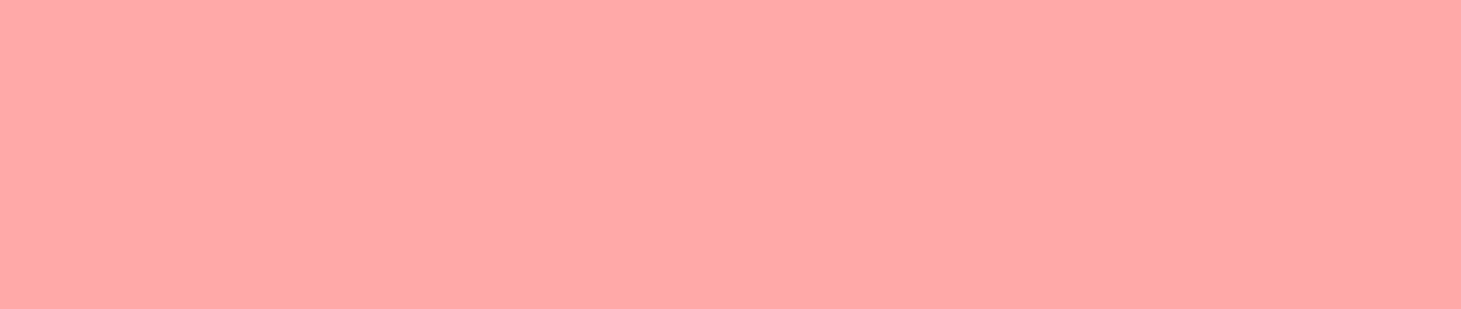 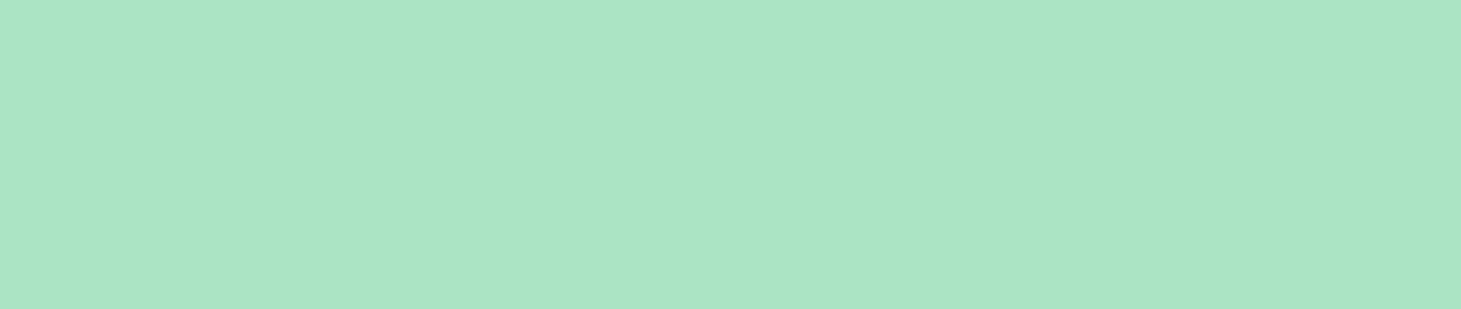 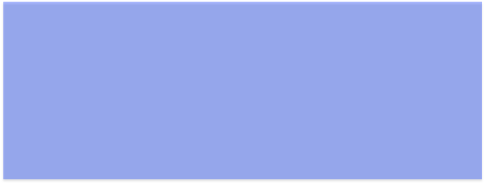 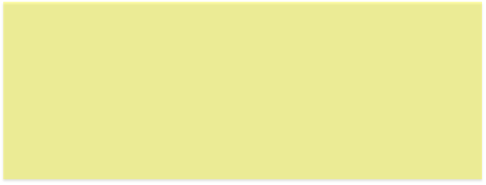 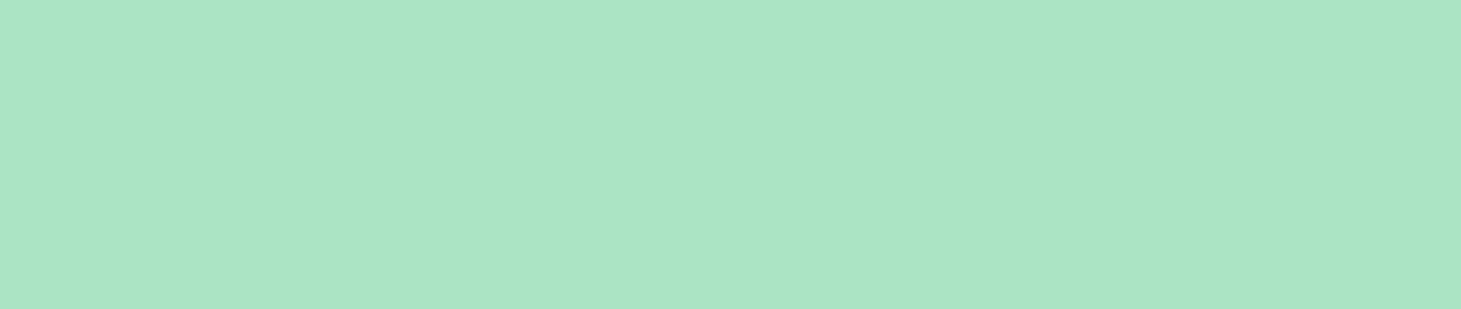 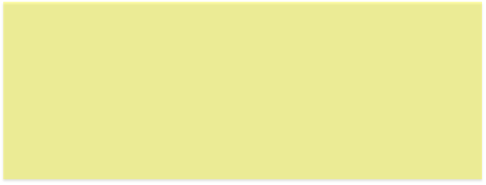 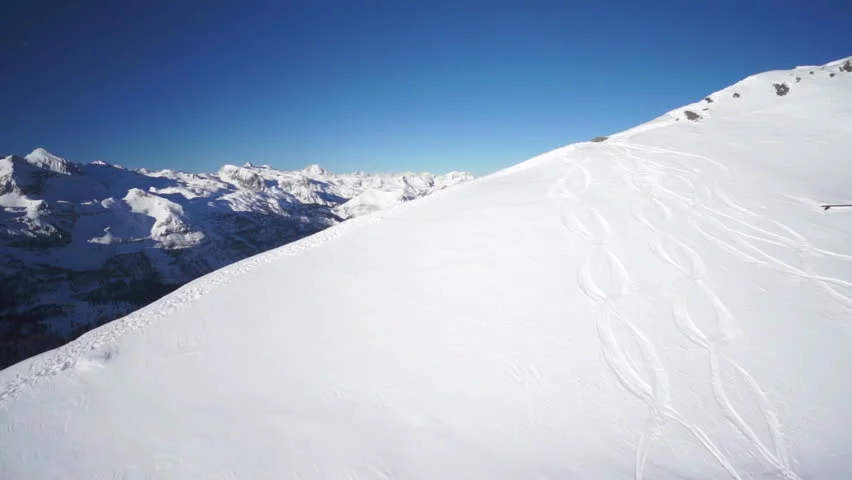 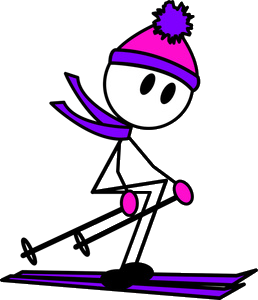 D      D
C
A
G
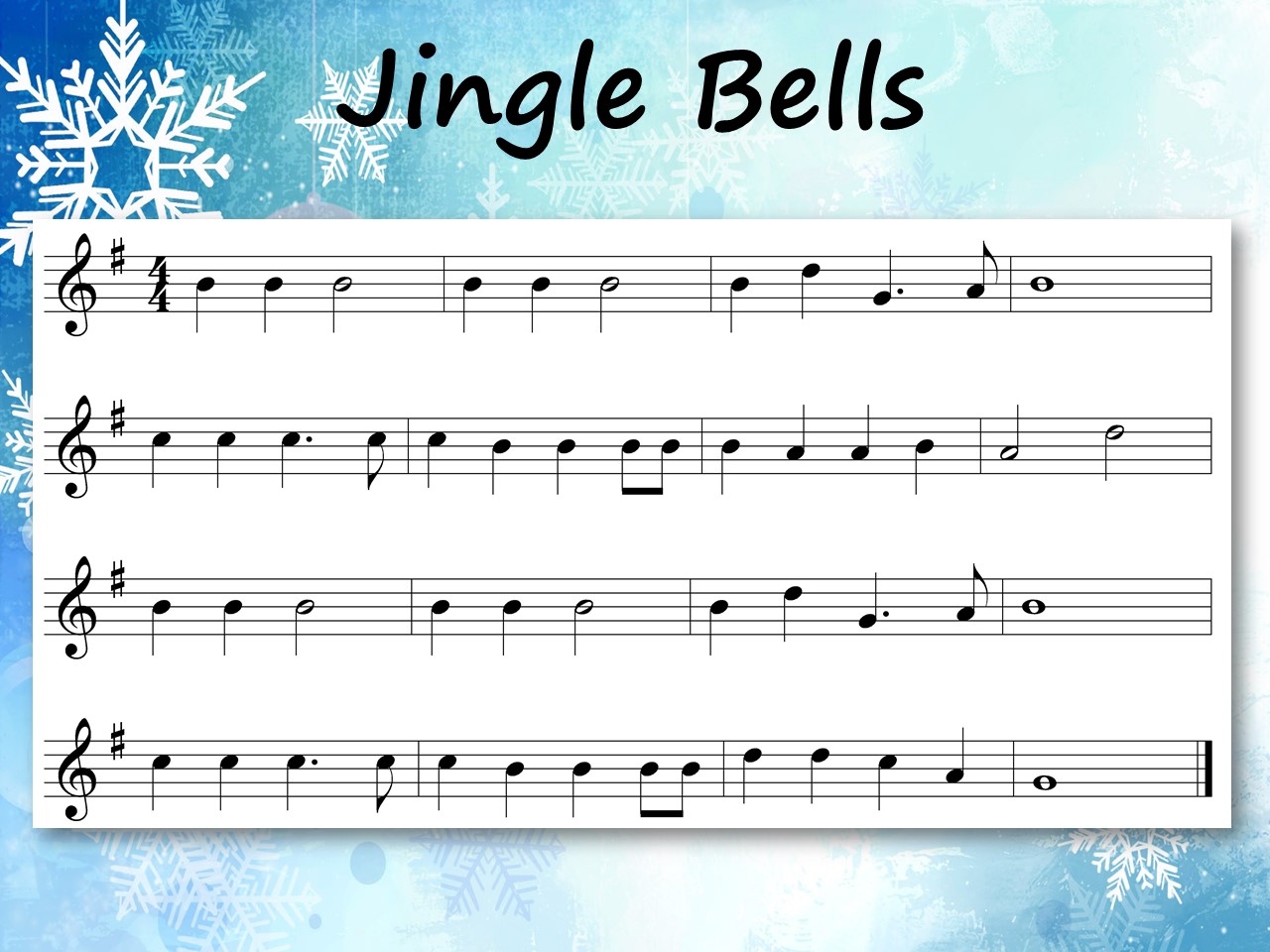 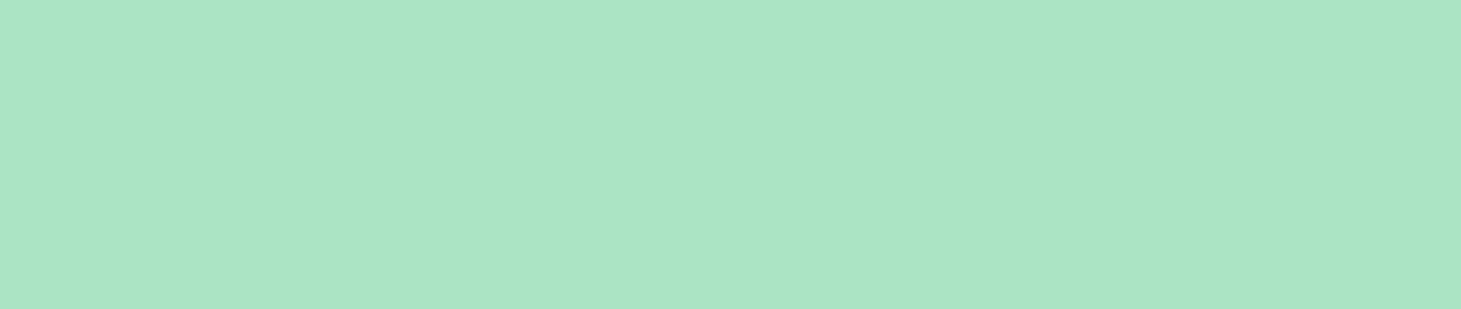 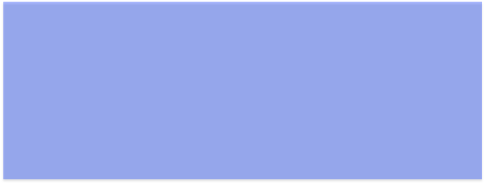 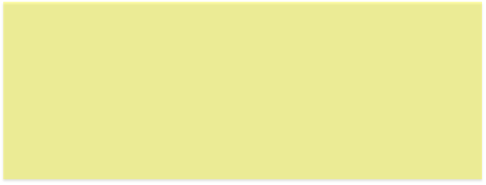 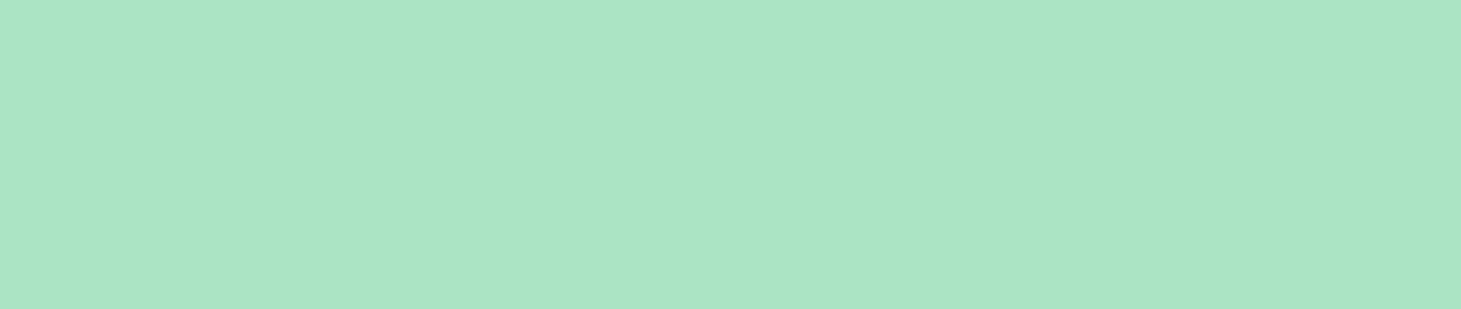 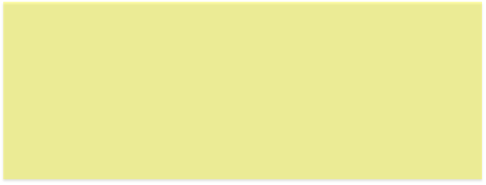 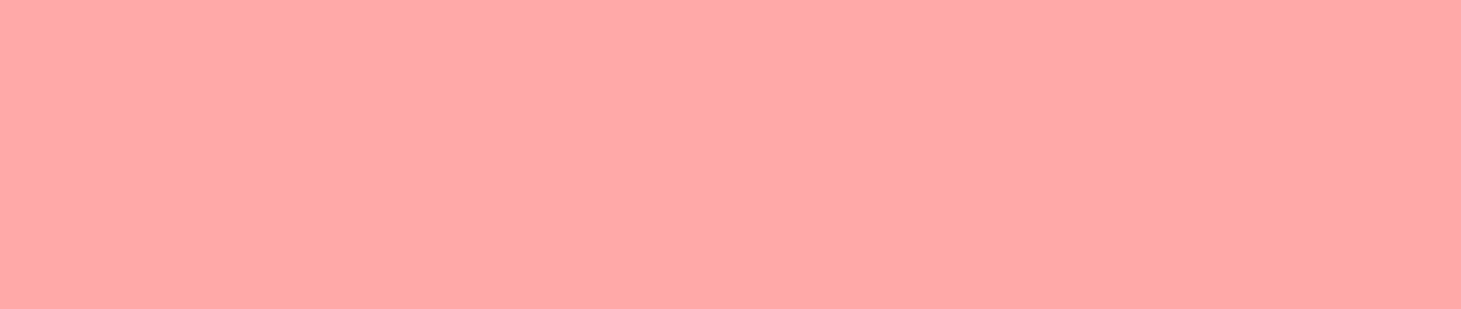 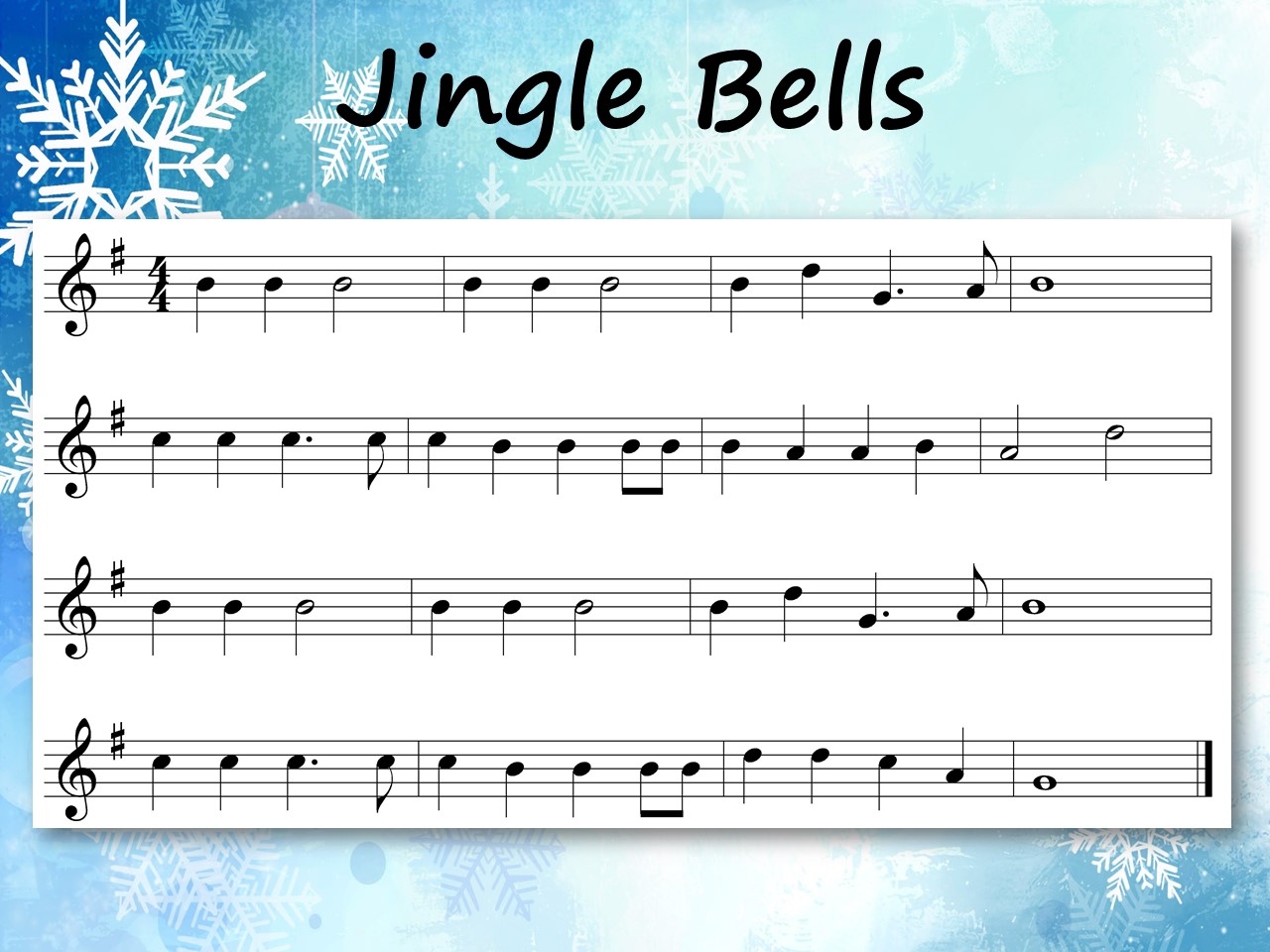 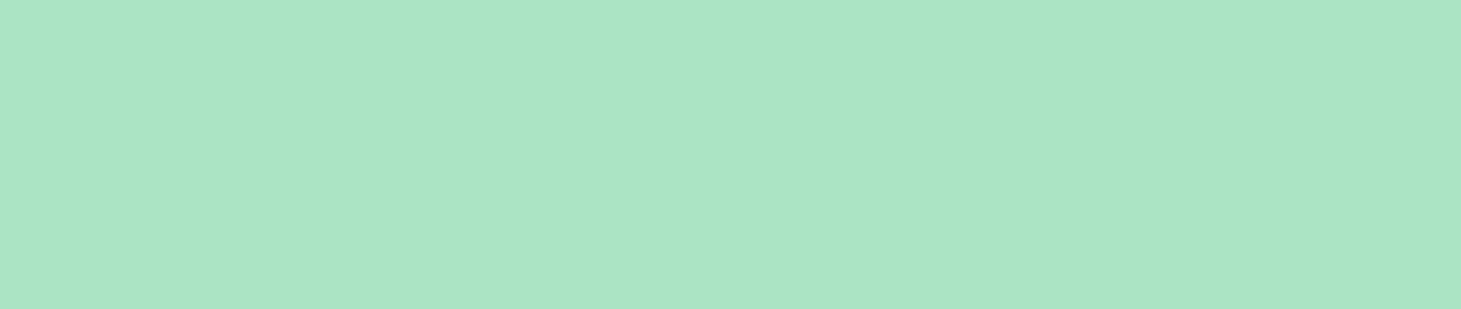 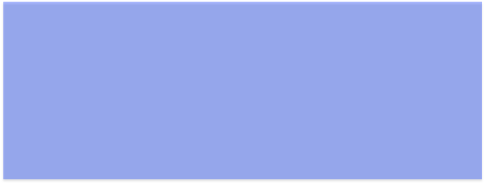 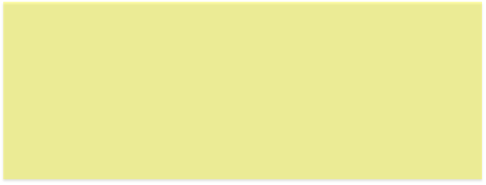 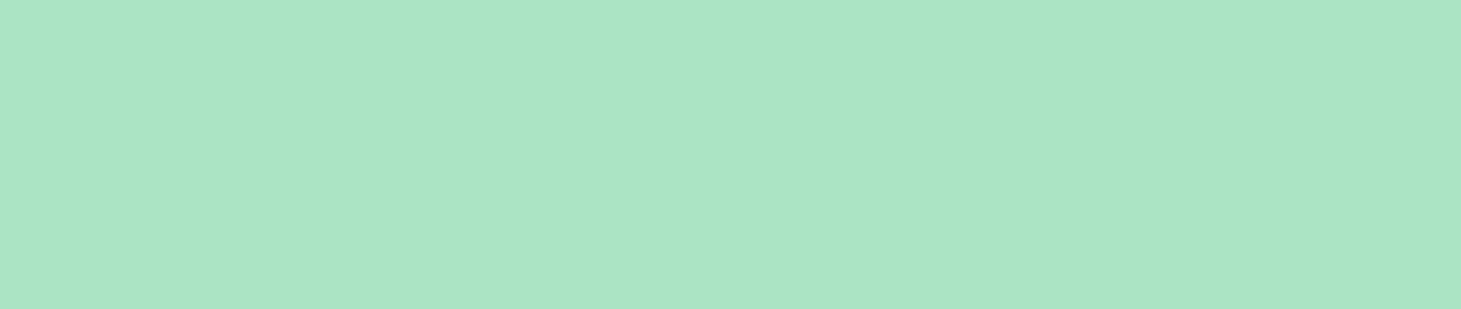 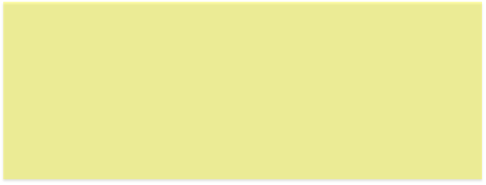 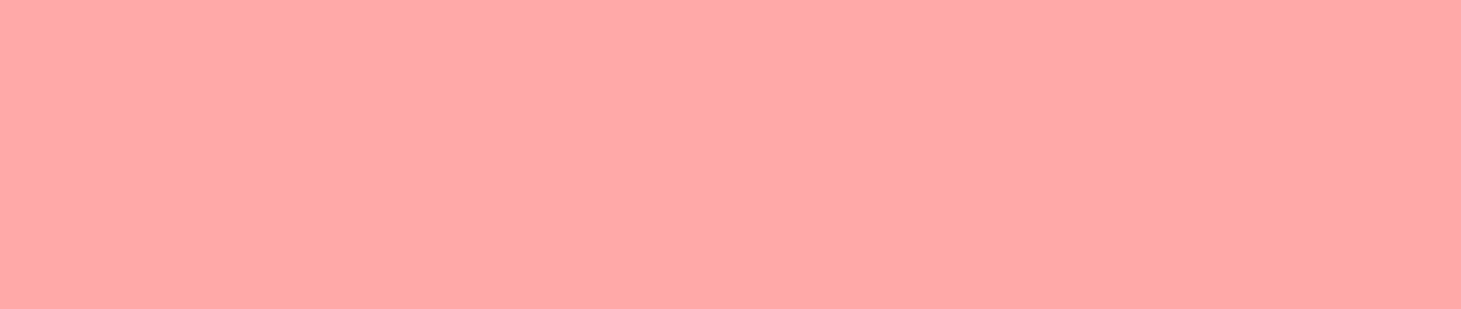